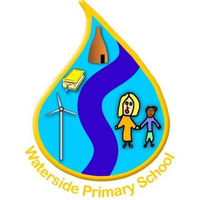 Year 2 Curriculum Overview